بسم الله الرحمن الرحيم
اهلا وسهلا 
الي الدراسة اللغة العربية
الصف : السنة الاولي للعالم
المادة : اللغة العربية الاتصالية
الاستاذ: محمد احسن الله مبارك
محاضر اللغة العربية
الجامعة إشاعة العلوم بكاغتية
بناجوري، روجان، جاتجام.
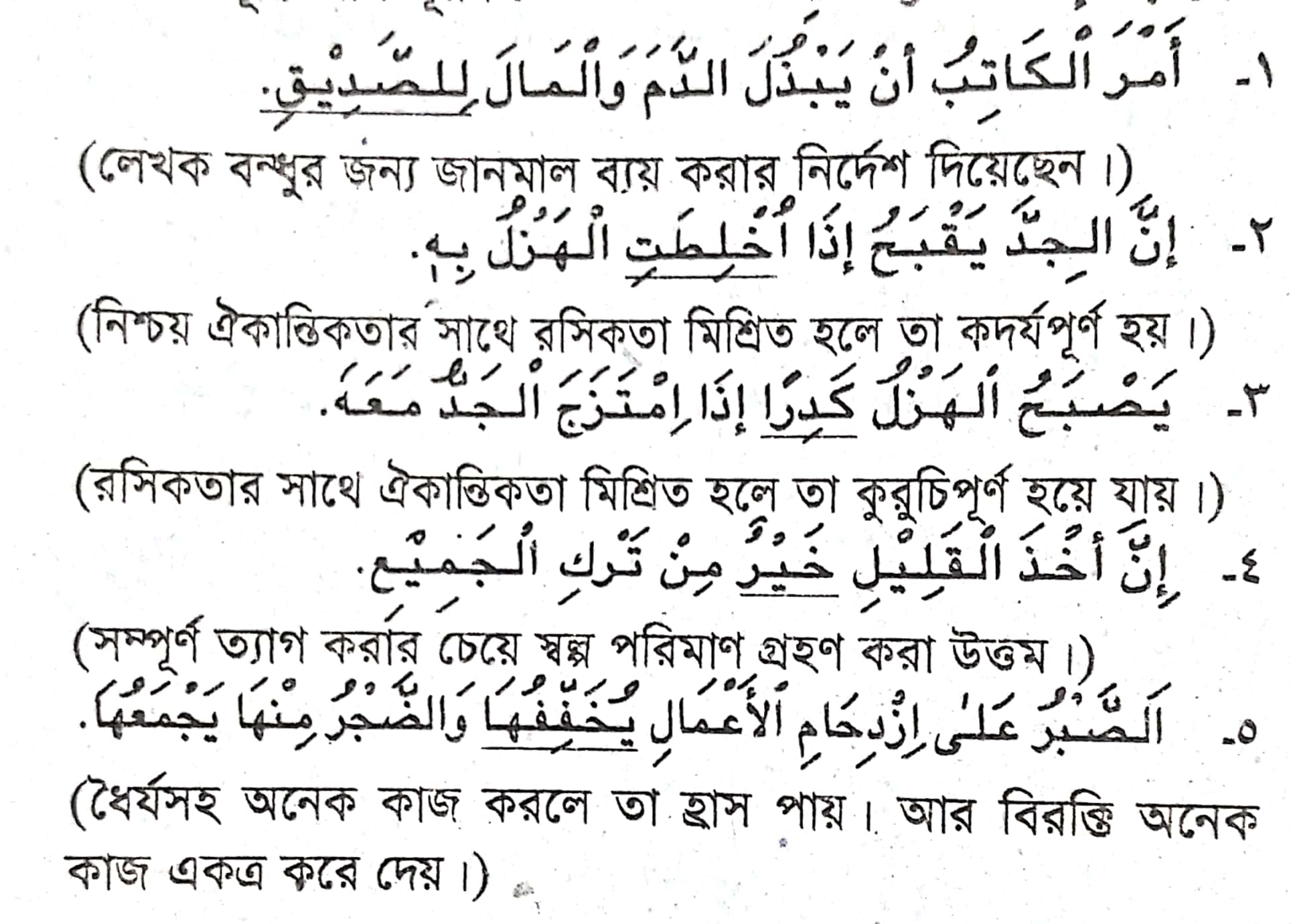 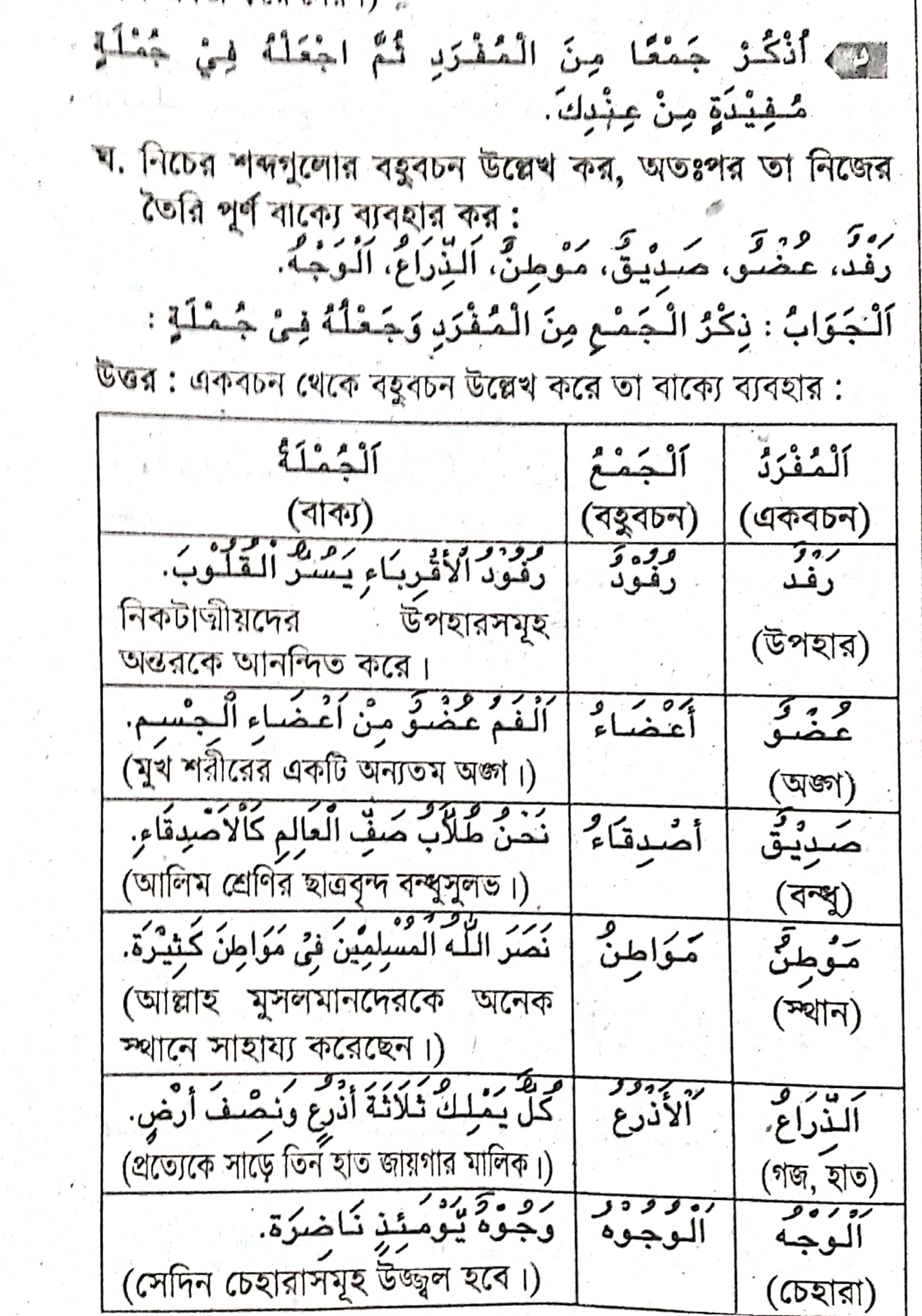 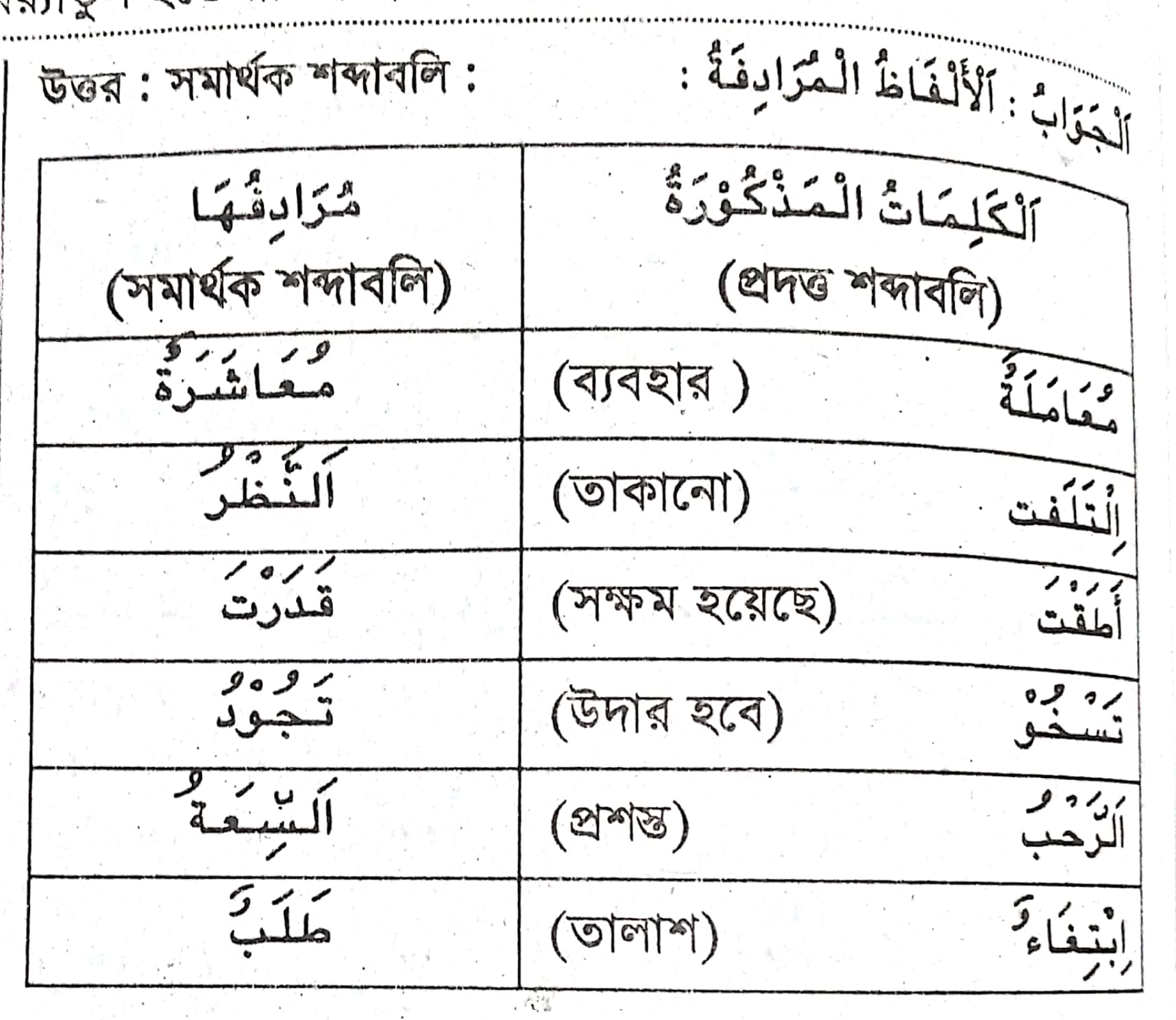 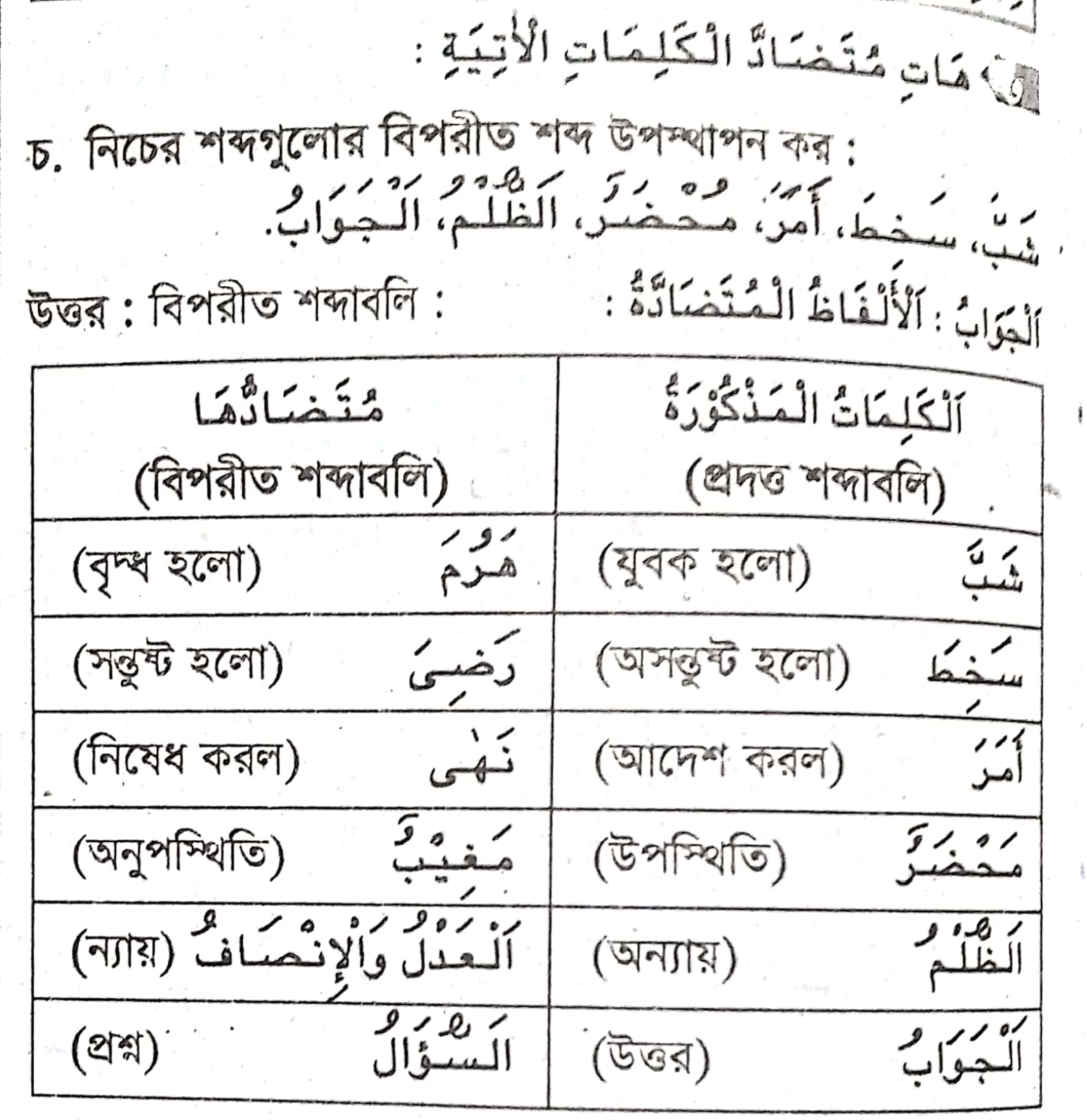 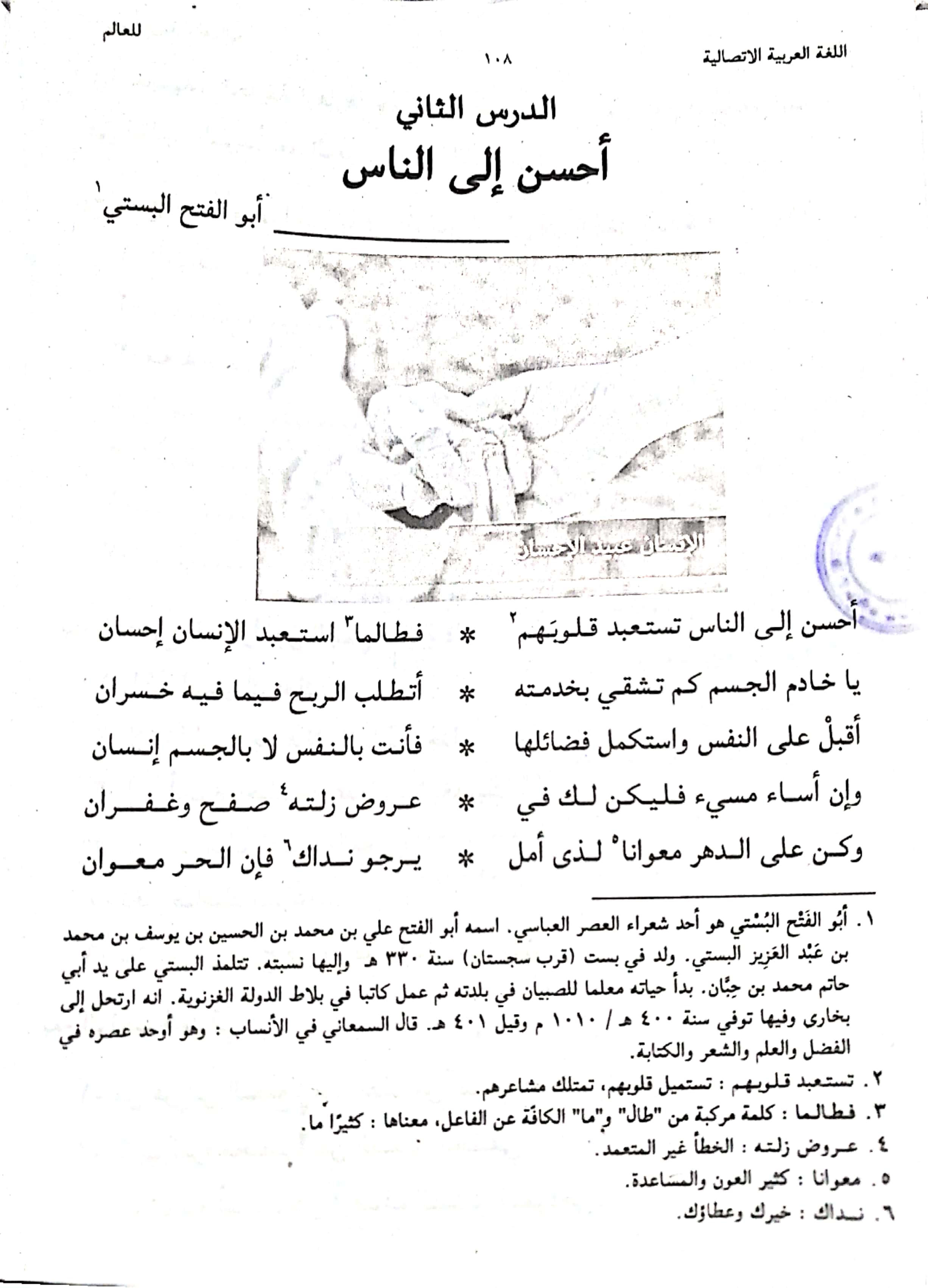 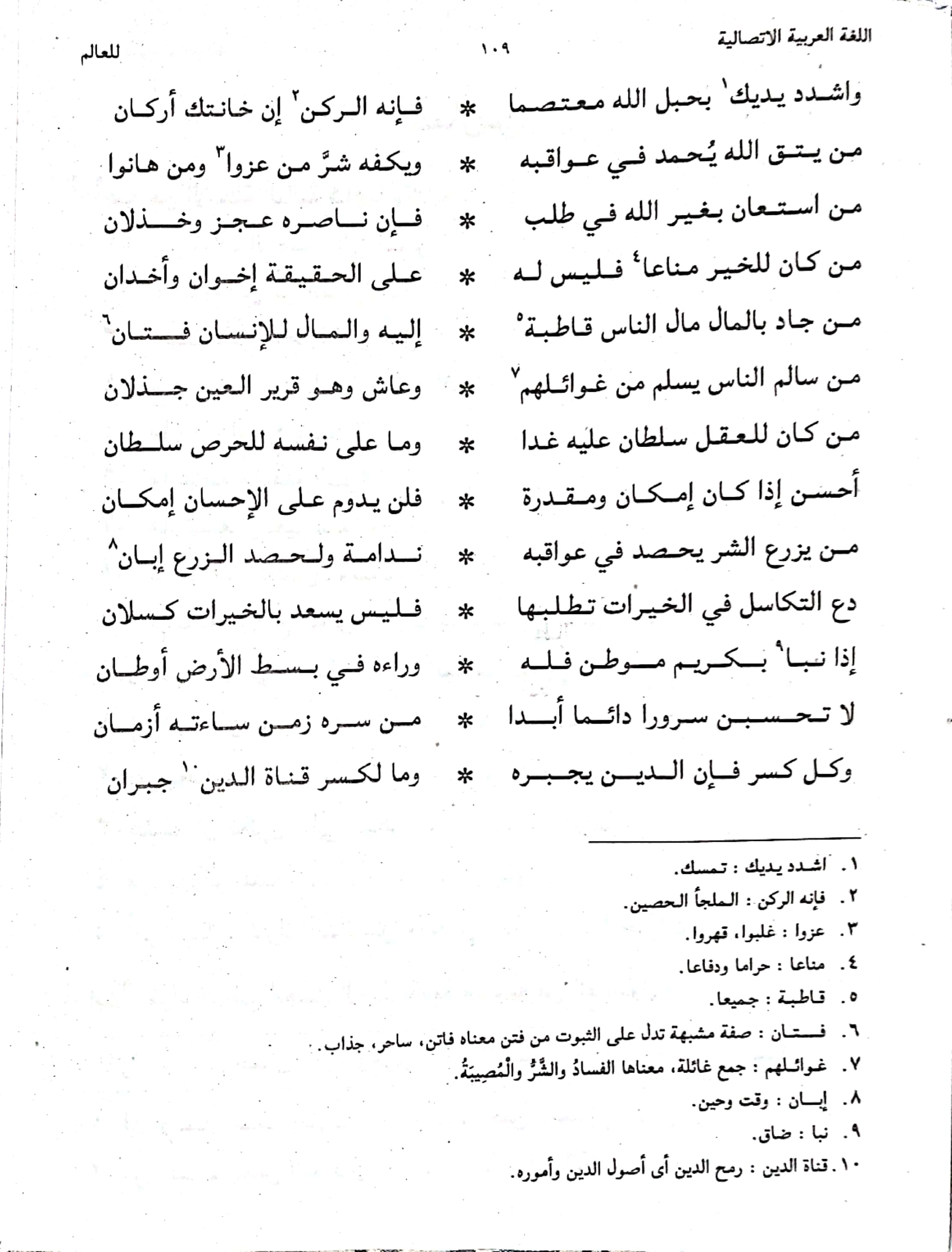 اخيرا ارجوا أن ألقي معكمفي الدراسة الاتية
مع السلامة 
السلام عليكم ورحمة الله